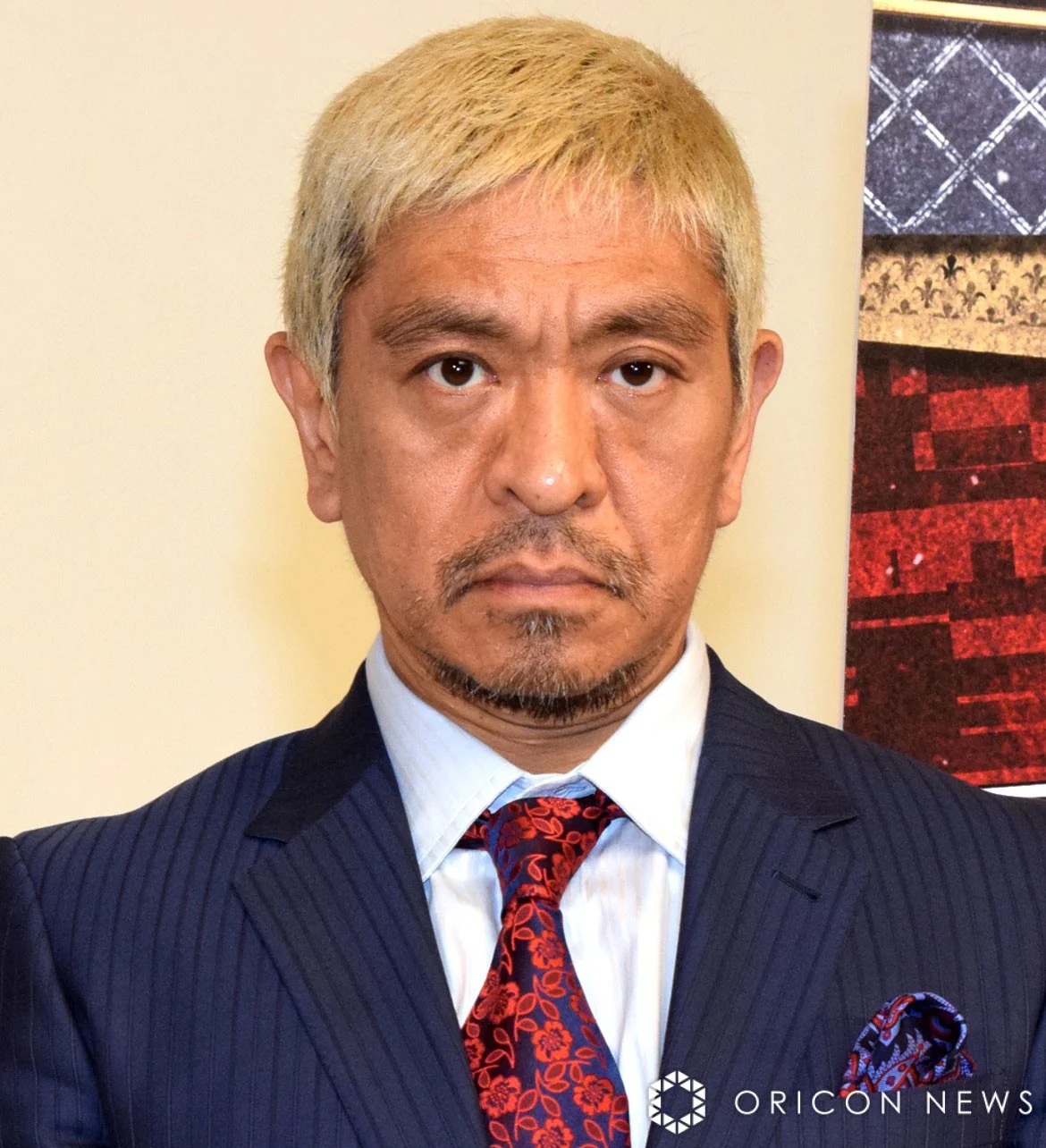 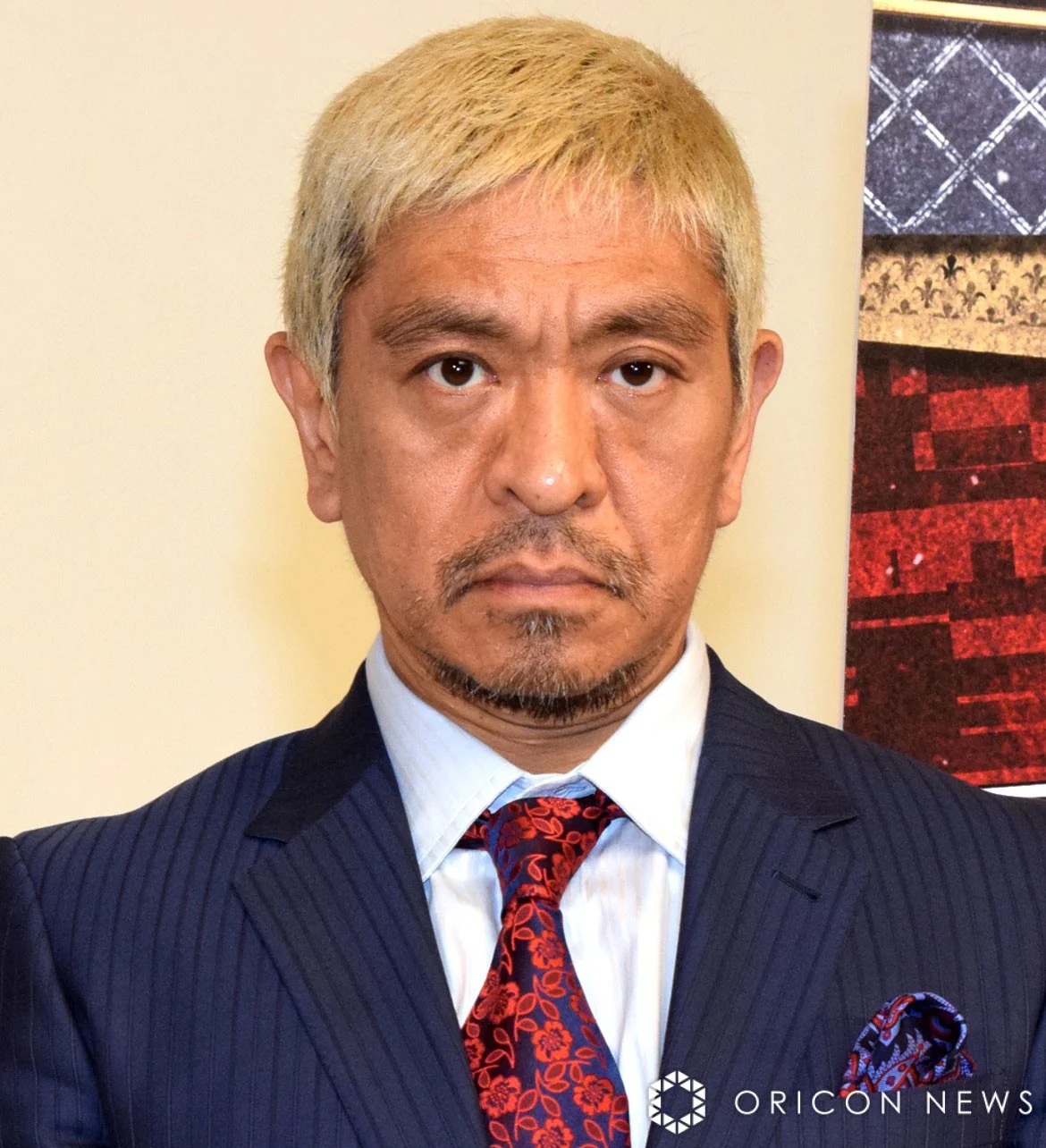 休止
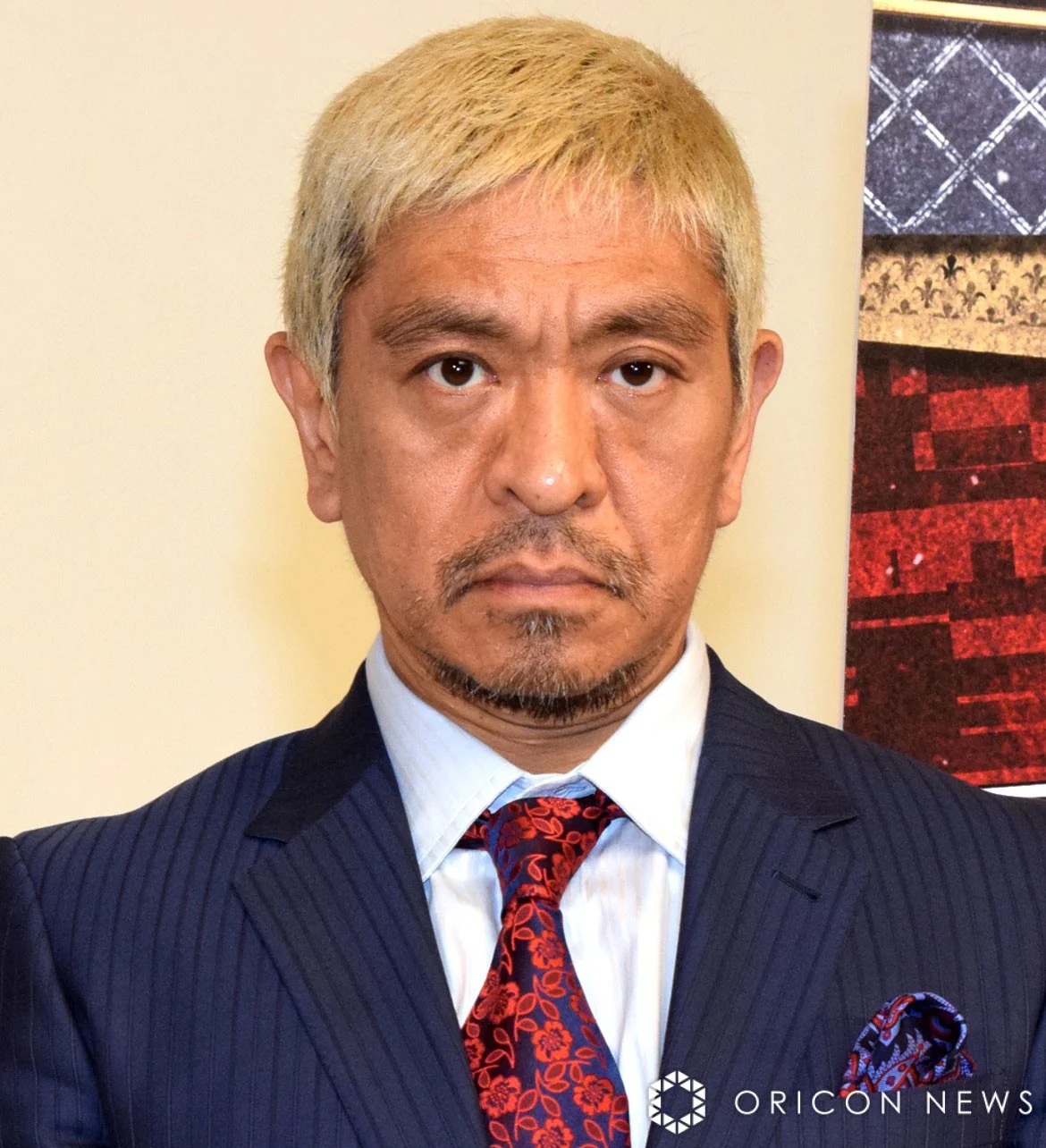